ピクチャースタイル ミニタオル 昇華転写対応 ホワイト
【提案書】
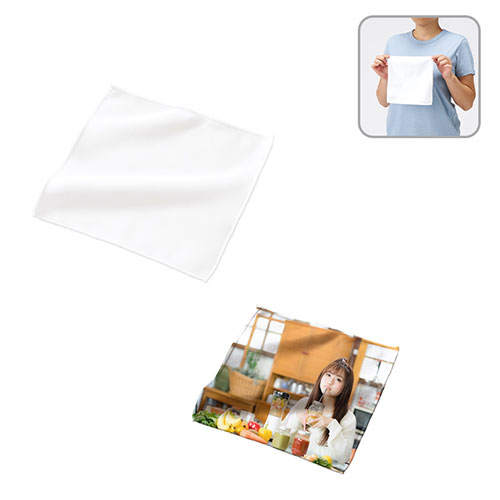 光沢感があり、まるで写真のように色鮮やかなフルカラープリントが可能なミニタオル。高級感のある仕上がりで、物販用にも記念用にも、ノベルティ用にもおすすめのアイテムです。
特徴
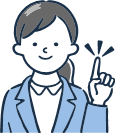 納期
納期スペース
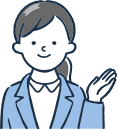 仕様
素材：ポリエステル、混合繊維(ポリエステル、ナイロン)
サイズ：約200×200(mm)
お見積りスペース
お見積